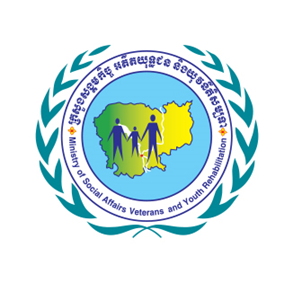 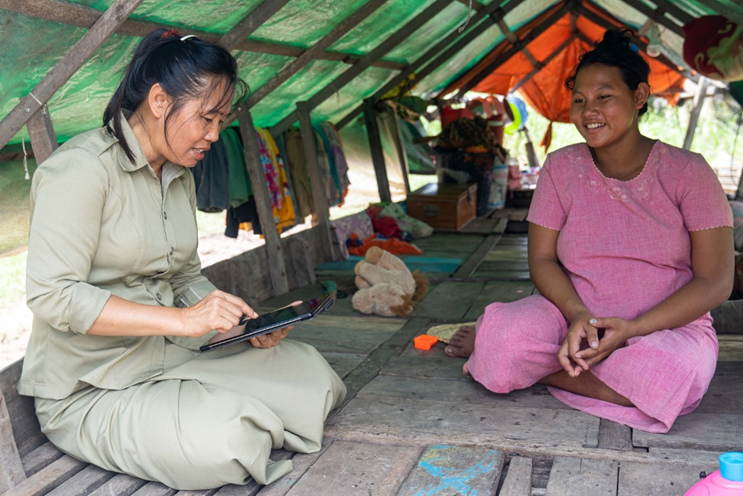 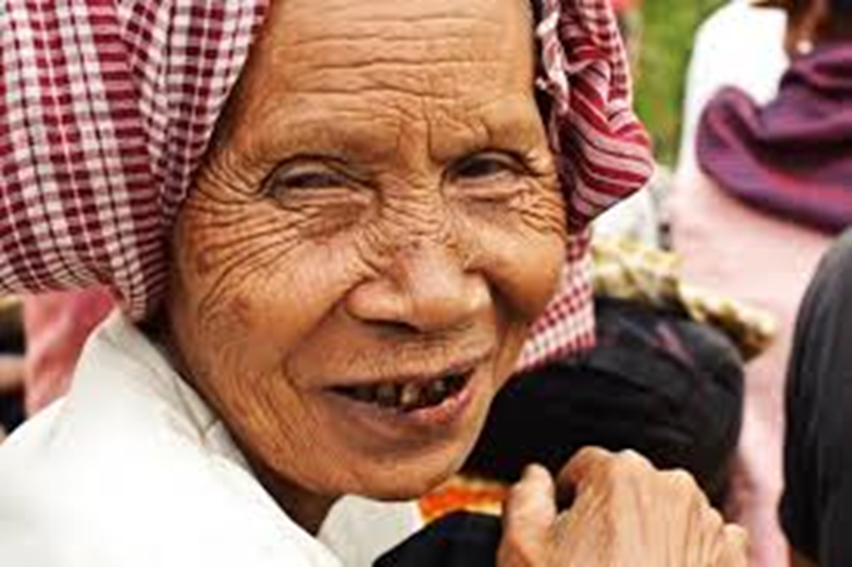 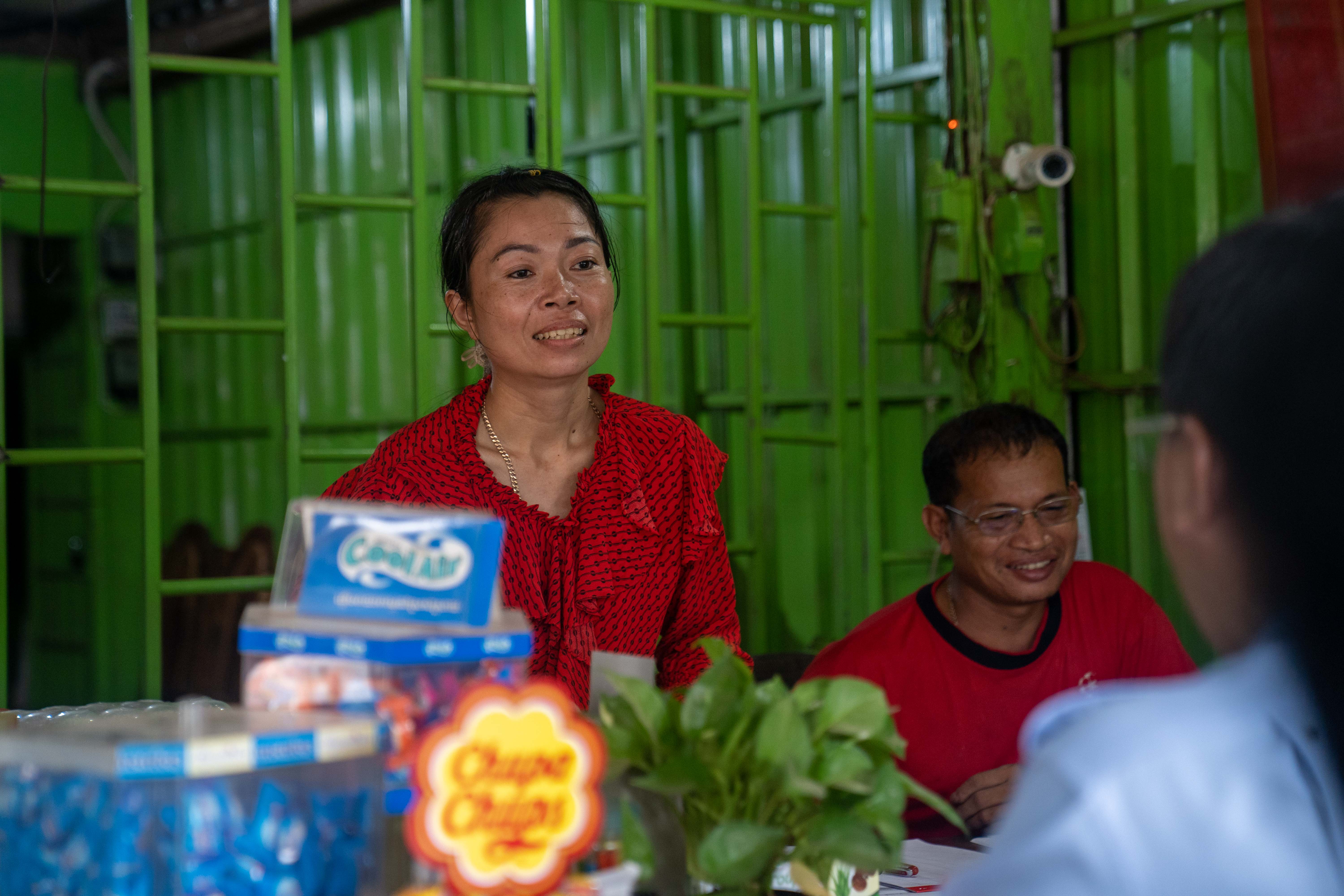 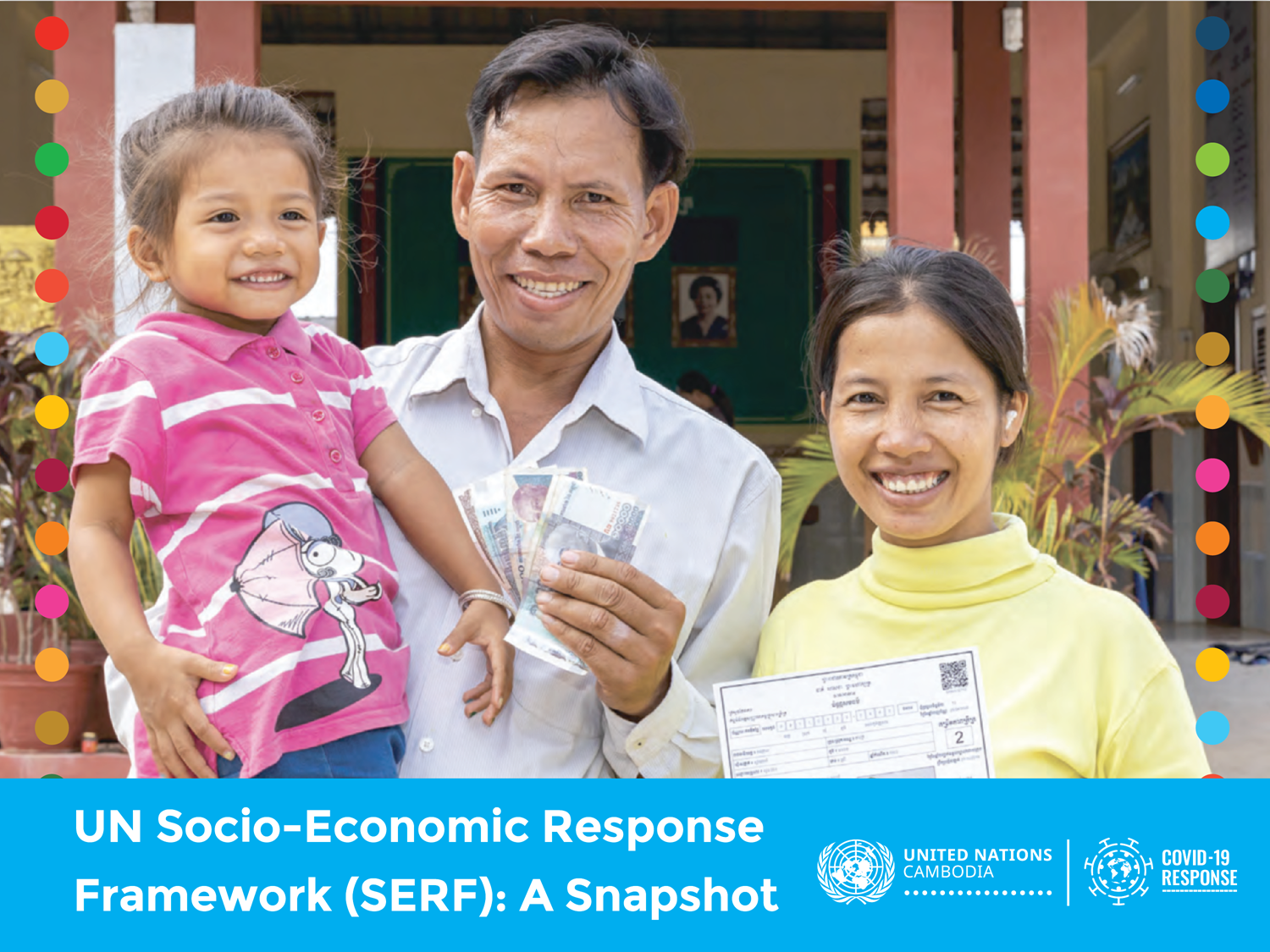 MVI for multidimensional poverty reduction strategy and social protection in Cambodia
HE Samheng Boros, Minister attached to Prime Minister and Secretary of State, Ministry of Social Affairs
1
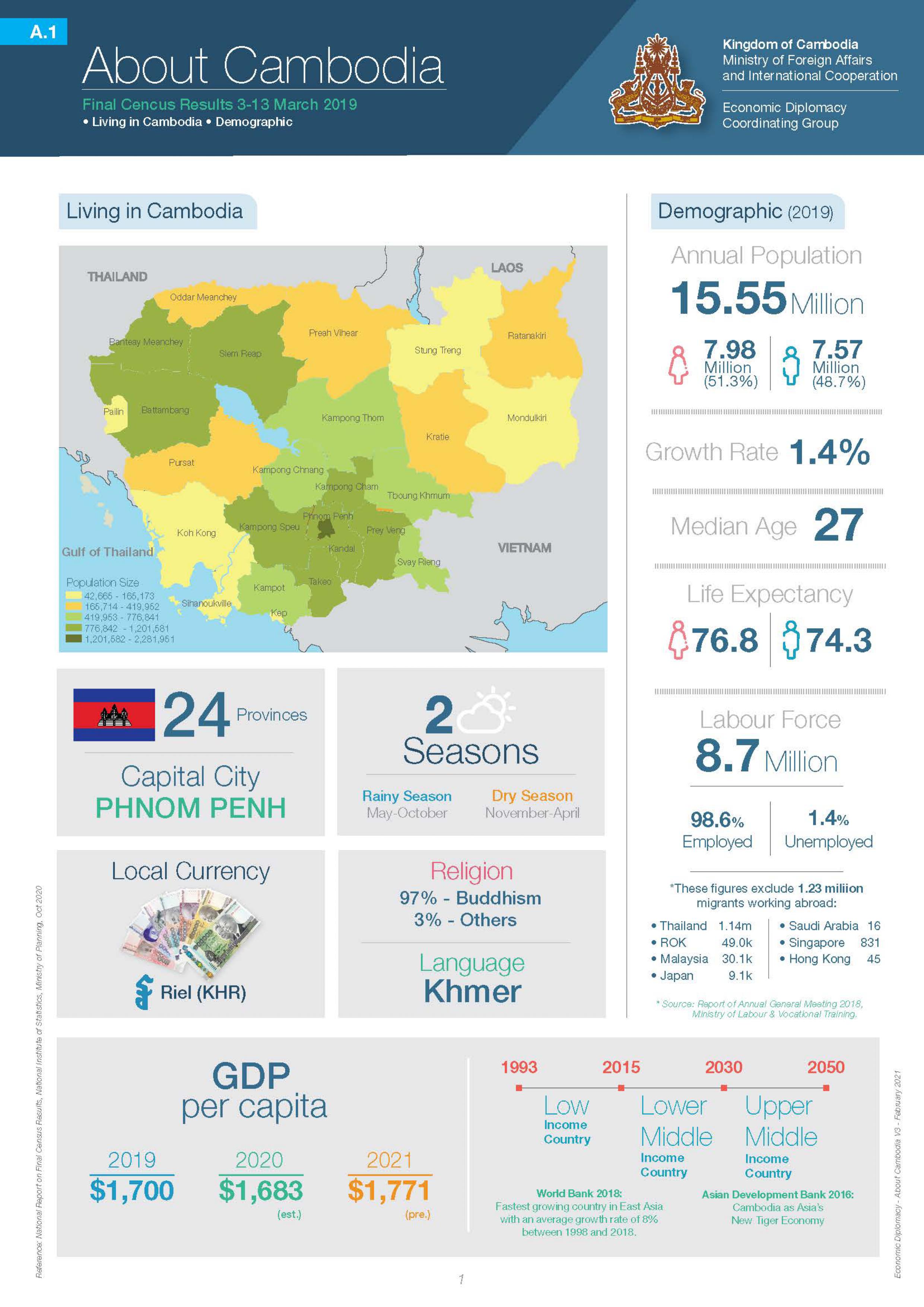 Cambodia’s Socio-Economic Profiles
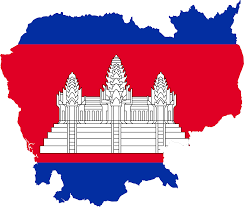 Poverty Rate
2007
2014
2019
47.8%
26.3%
14.7%
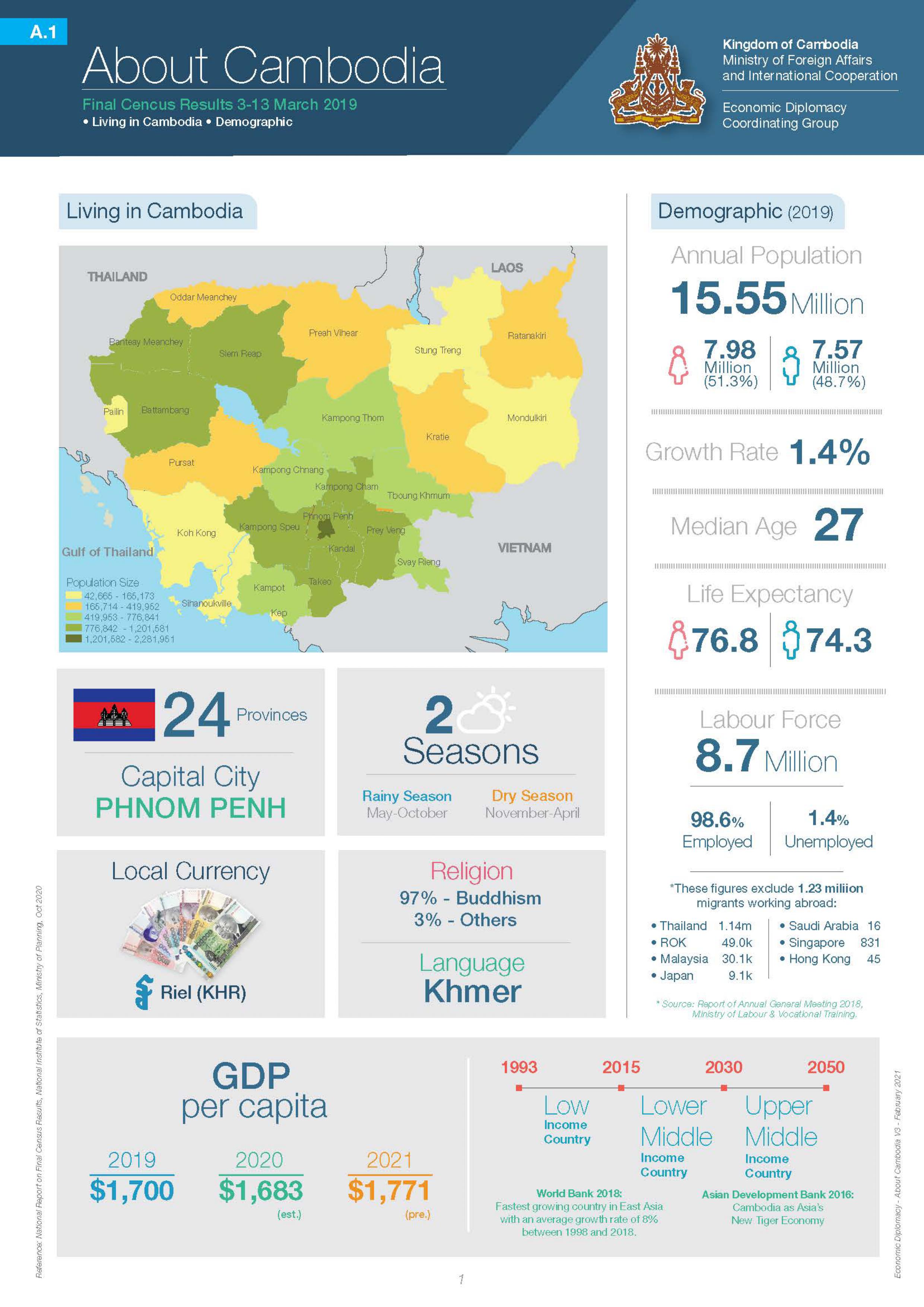 IDPoor Identification Procedures
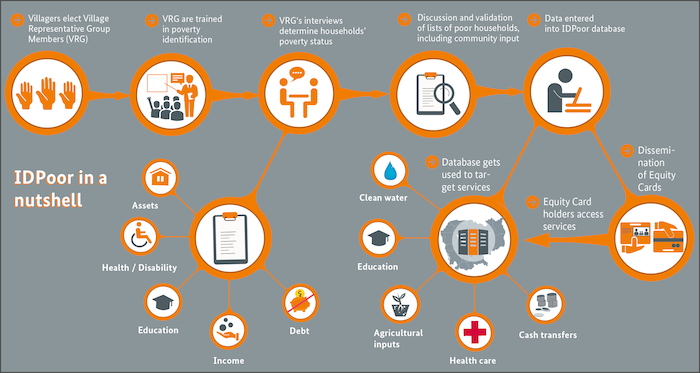 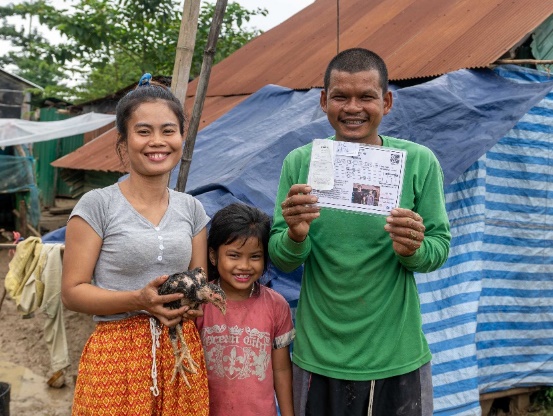 Cash transfer program for the poor as part of COVID-19 responses
First time in history, about 700,000 households (2.7 million people) received cash transfer in Cambodia
With On Demand-IDPoor, the program was rapidly scaled up to cover those recently falling into poverty due to Covid-19
Eligibility and payouts by four weighted factors – level of poverty, location, size of household and a vulnerability criteria
The Government has spent over $800 million since June 2020
Studies found to be an effective coping mechanism
[Speaker Notes: Around 50$ per month. Mostly spent on food, debt repayment, child education. But there’re some HHs spent on investment. Not forever; should consider post-cash transfer. 
Positive impacts cross human development and socio-economic indicators - food security, nutrition, child education, saving, debt repayment, productivity, health utilization, gender empowerment and perception of local/national governments.]
Existing Poverty Measures
Dimensions
Methodology
Data
Unit of analysis
Monetary Poverty Measurement, MODA, and MVI make up the commitment to measure multidimensional poverty
6
Why Cambodia moves towards MVI
Overlapping deprivations facing each local community can be viewed at the granular level
Understanding which households are deprived of accessing to clean water, to electricity, to employment, to food security, to education etc and the key intensity of the deprivation.
MVI makes a more collaborative, systematic approach whereby government ministries from national and sub-national level can sit down together to discuss priorities, collaboration, and budget alignment to address these deprivations to improve targeting and efficiency.
7
Progress of the development of MVI in Cambodia
Executive decision to use vulnerability: MPI => MVI
Led by the National Working Group on Poverty Measurement (NWGPM) of MoP and with formal written request of MoSVY, several technical consultation workshops have been organized (throughout 2021 and 2022)
Key dimensions and indicators of the national MVI has been finalized at technical level
As of 2022, a draft national MVI framework with initial decision on weights, threshold and deprivation cut-off has been drafted
Will be scrutinized by a series of three-level consultations – government, experts/CSOs, and local communities
Expect to be adopted after the next national elections in July 2023
8
Steps for Developing MVI
9
MVI Structure, dimensions, indicators, vulnerability cutoff and weights
For this measure, the vulnerability line was set at 35%
10
Uncensored headcount ratios
Incidence, intensity and MVI
Censored headcount ratios
Q&As
15